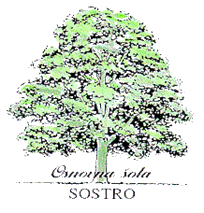 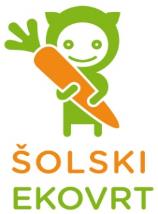 EKOSADOVNJAK IN EKOVRT PRI OŠ SOSTRO, PODRUŽNIČNI ŠOLI JANČE
Ljubljana, 24. oktober 2024
Mentorica: Marjana Marn
Kaj vse počnemo v sklopu šolskega eko sadovnjaka in ekovrta?
KOMPOSTIRAMO
VZGAJAMO SADIKE
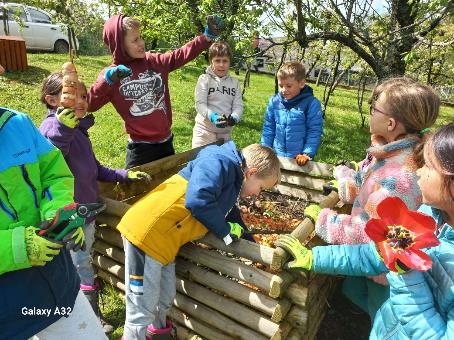 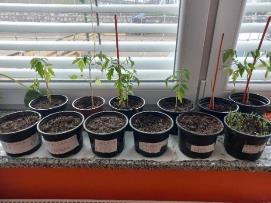 VZGAJAMO LASTNA SEMENA
SPREMLJAMO RAST
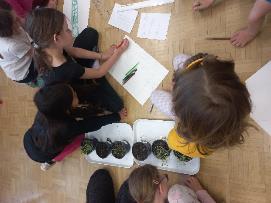 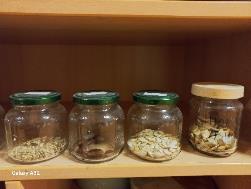 GNOJIMO
ZASTIRAMO
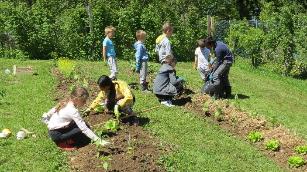 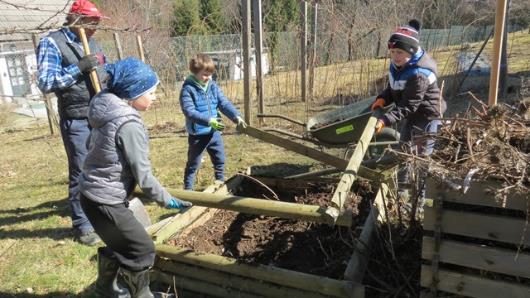 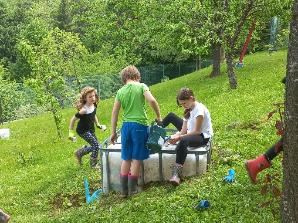 Gospodarjenje z vodo
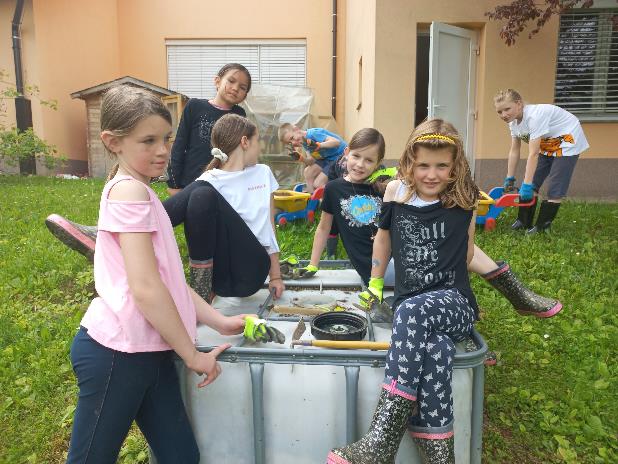 Kaj vse še počnemo na vrtu in sadovnjaku?
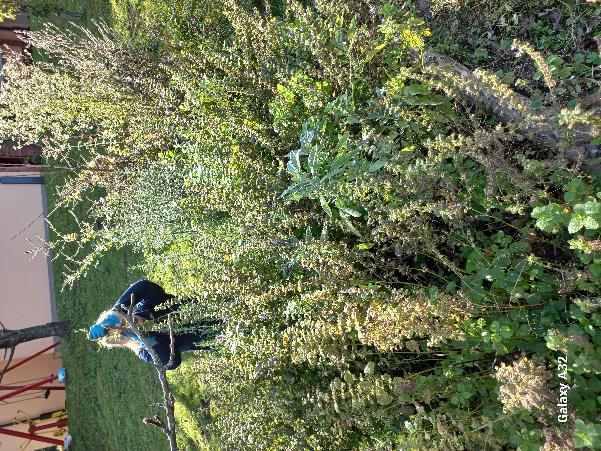 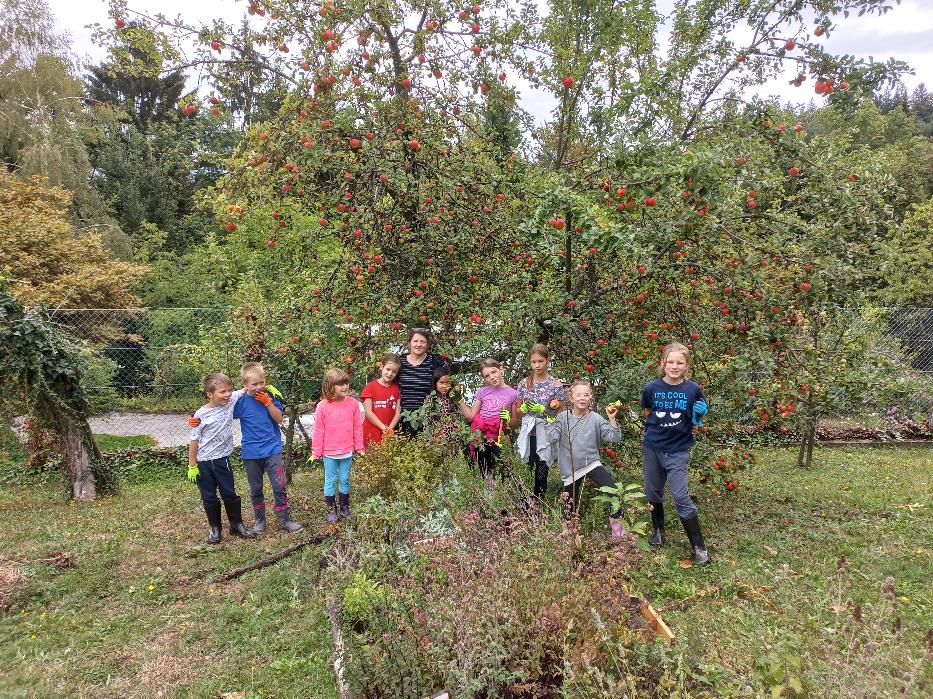 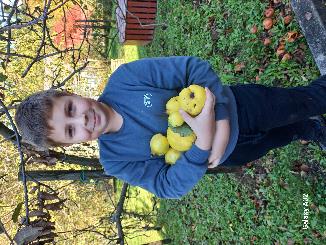 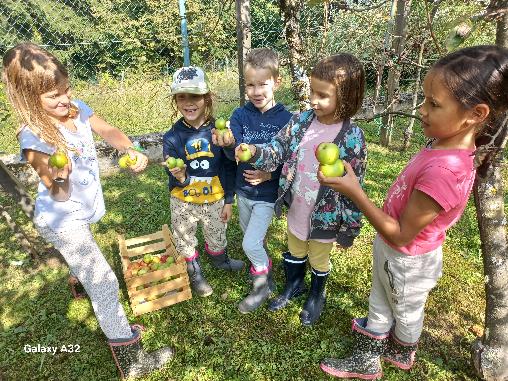 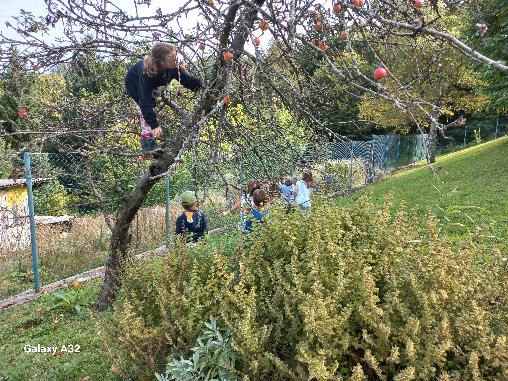 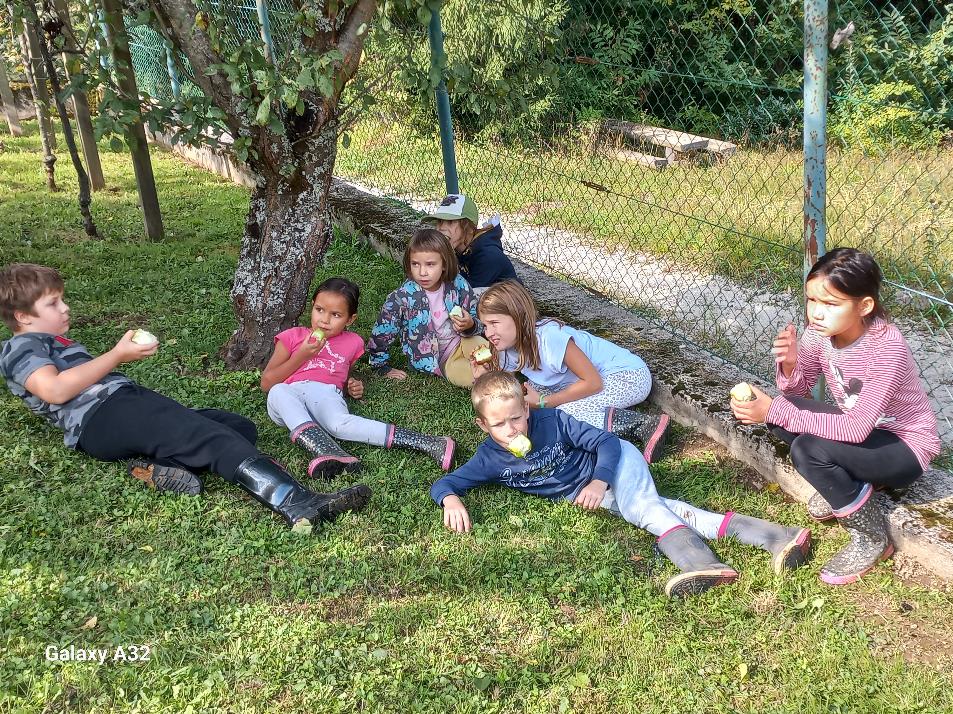 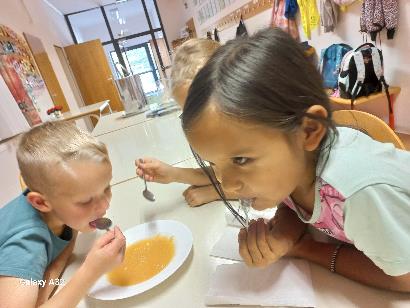 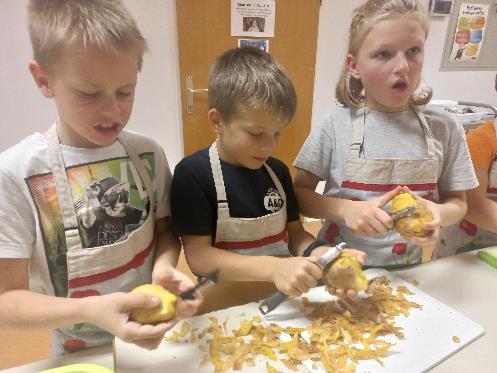 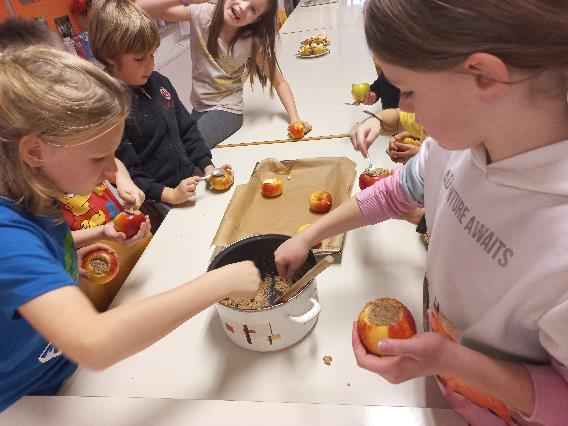 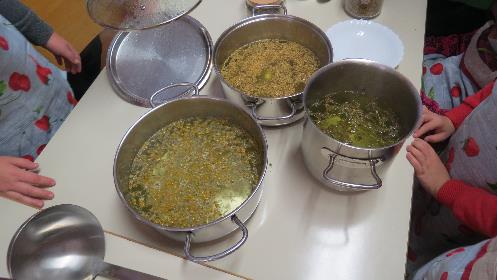 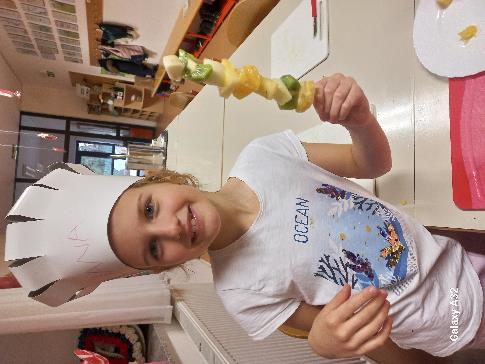 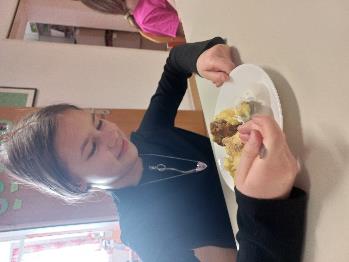 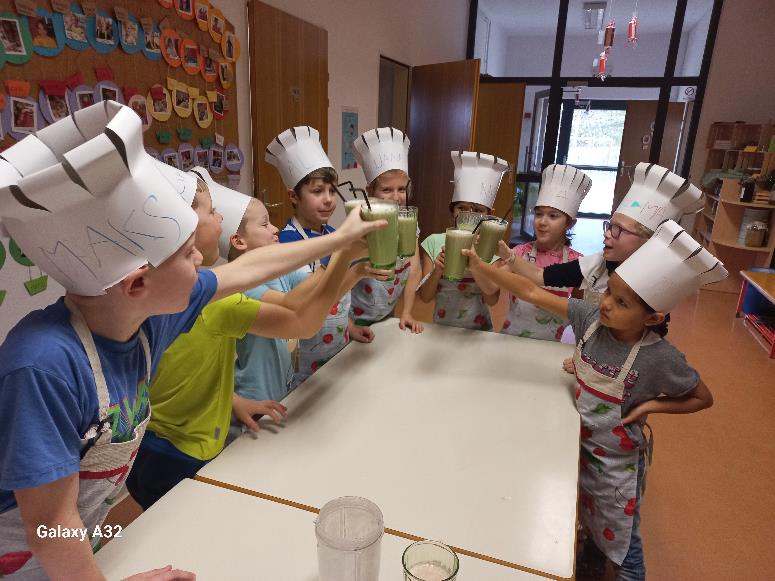 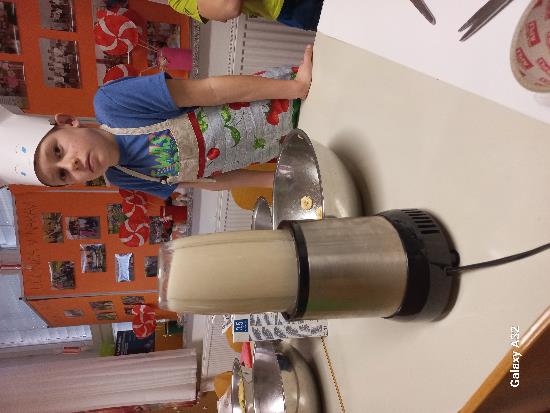 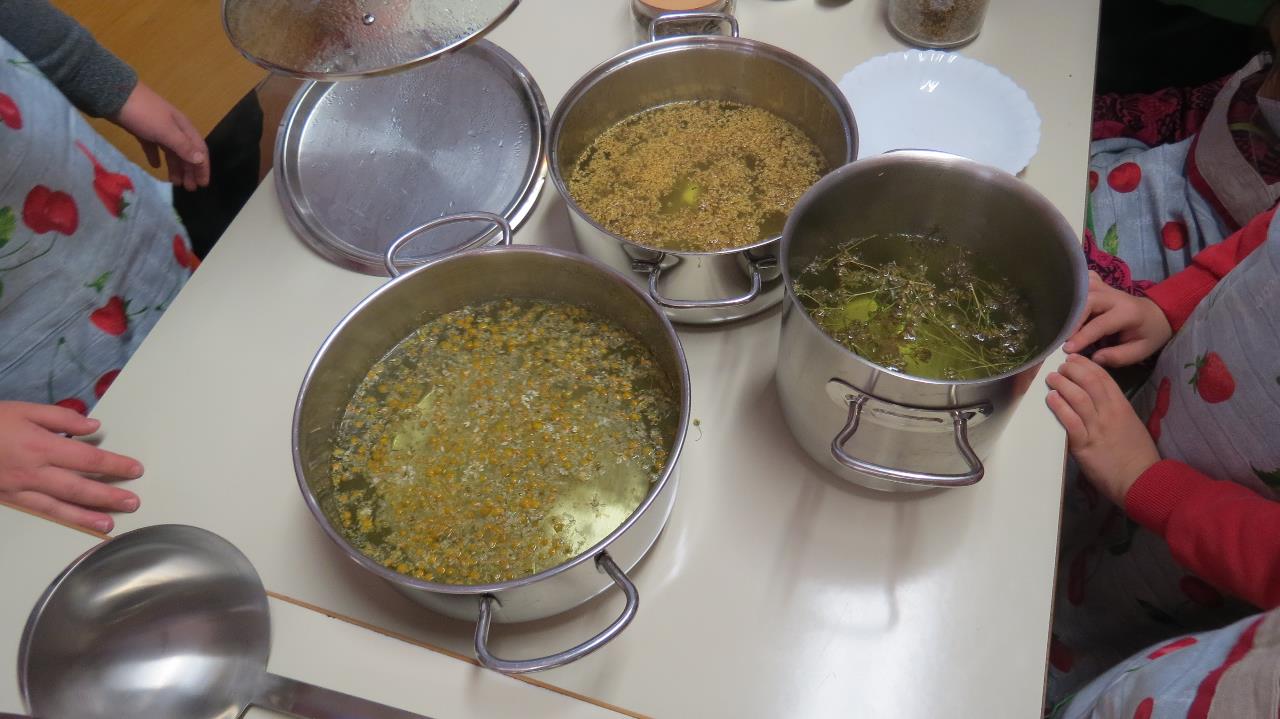 Kaj vse počnemo v sklopu šolskega eko sadovnjaka in ekovrta?
ZASTIRKA
GNOJENJE S KOMPOSTOM
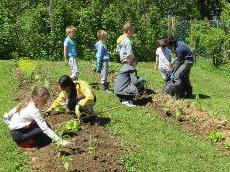 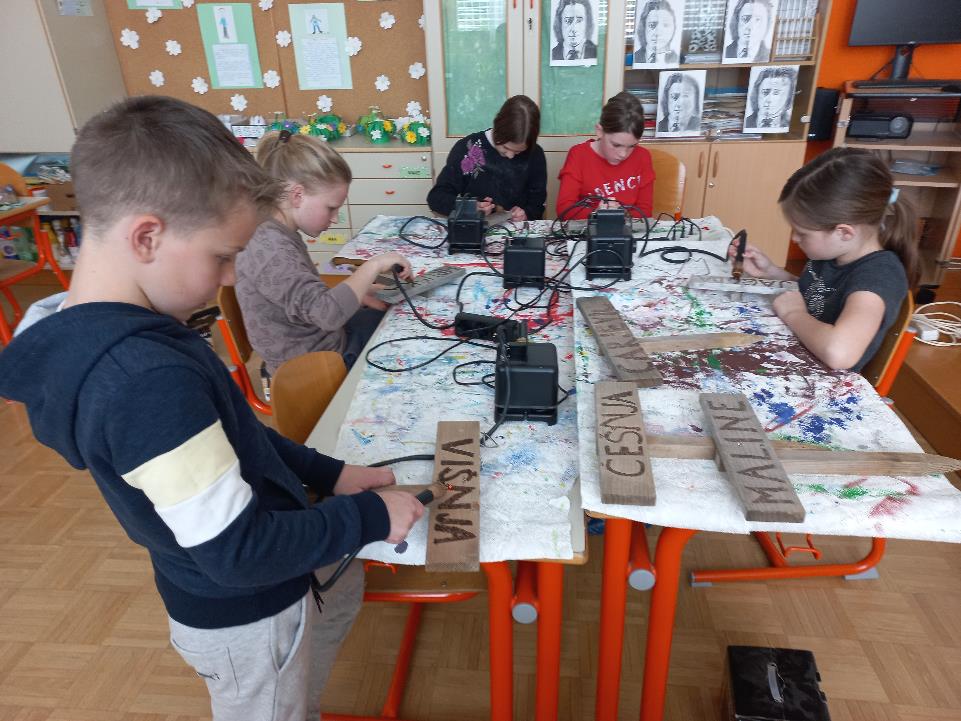 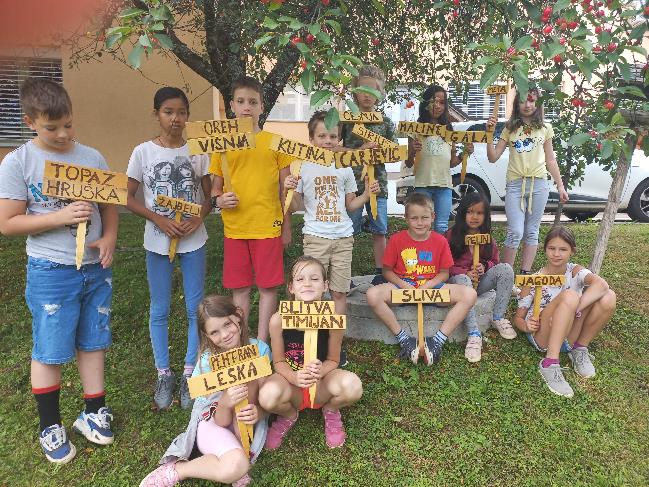 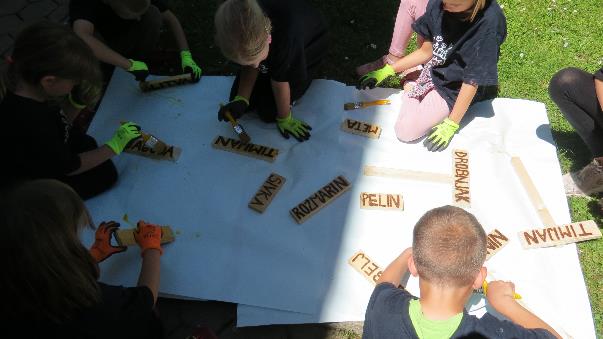 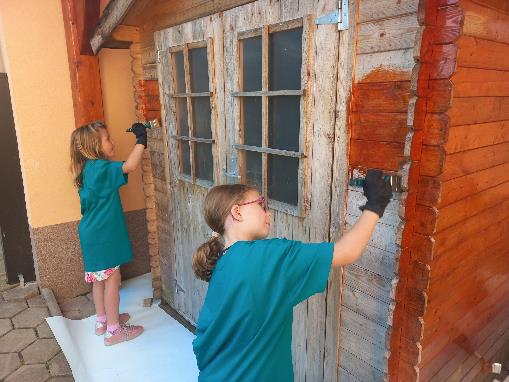 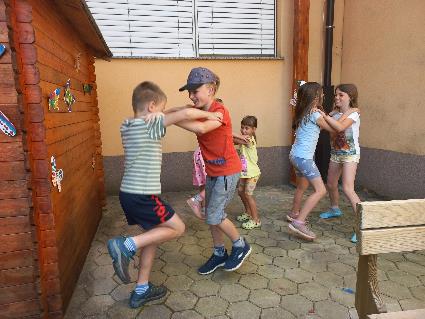 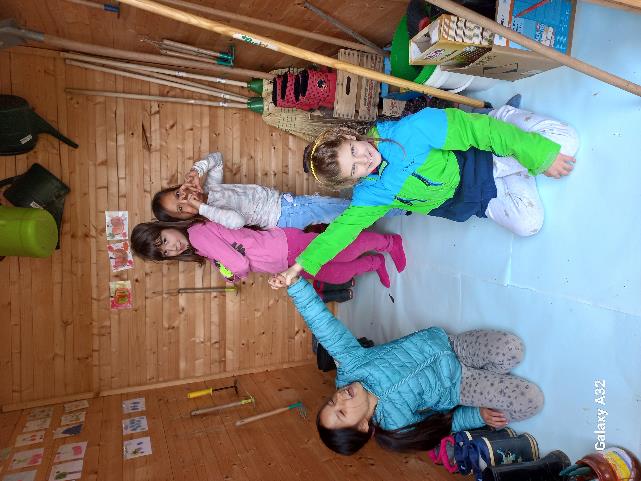 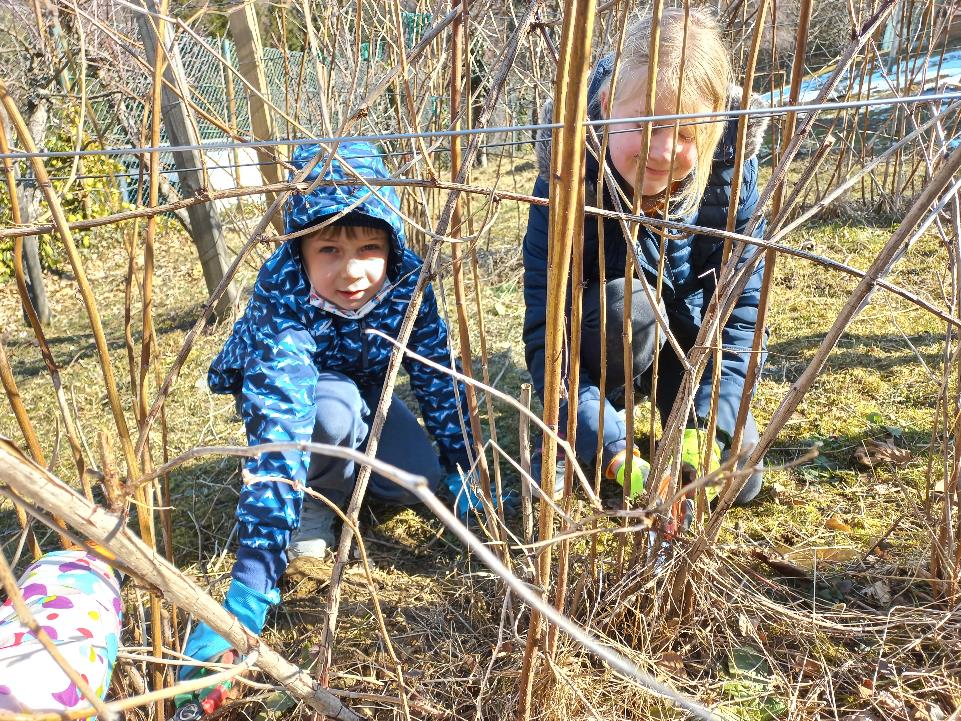 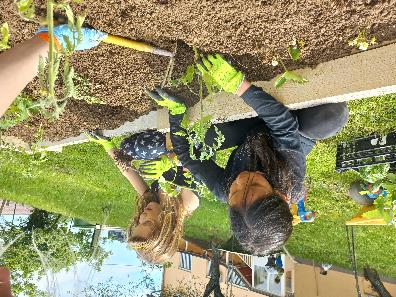 Kaj vse pa še počnemo?
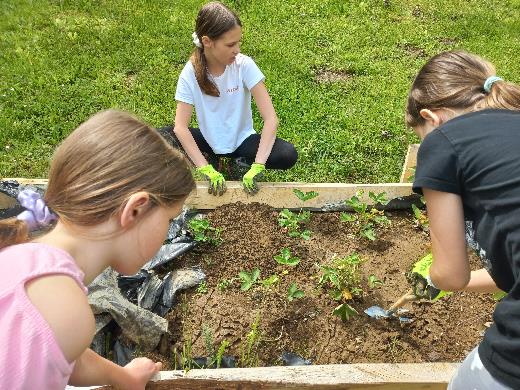 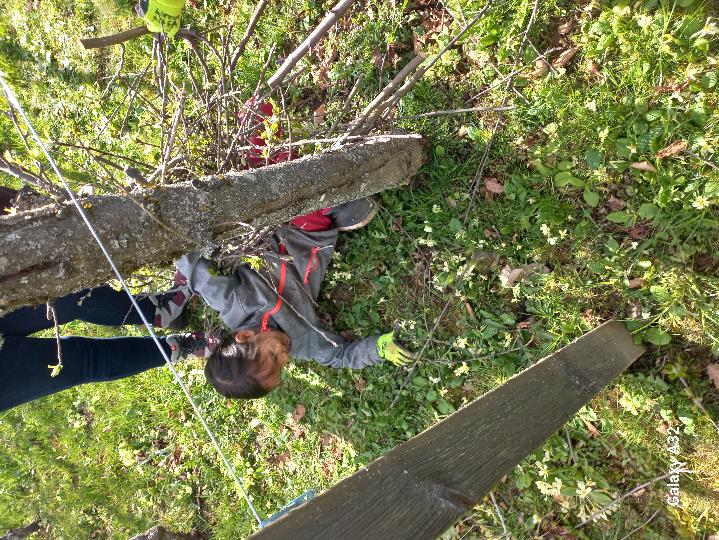 Kaj vse pa še počnemo?
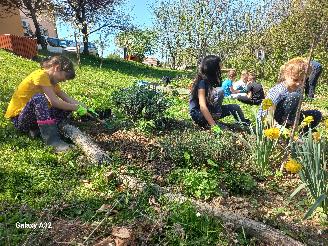 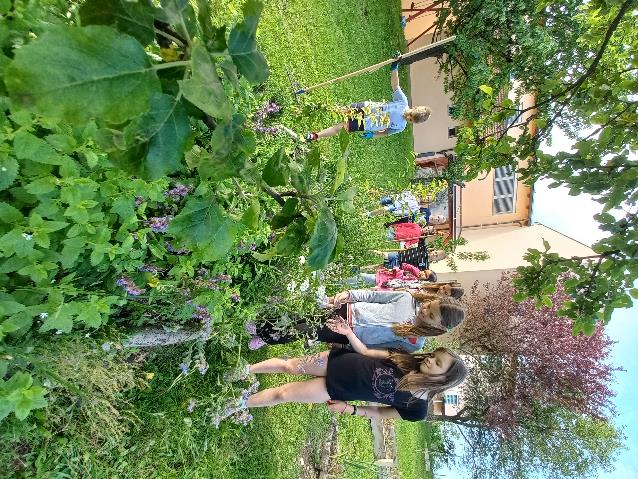 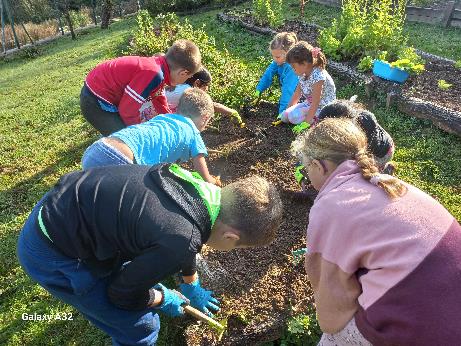 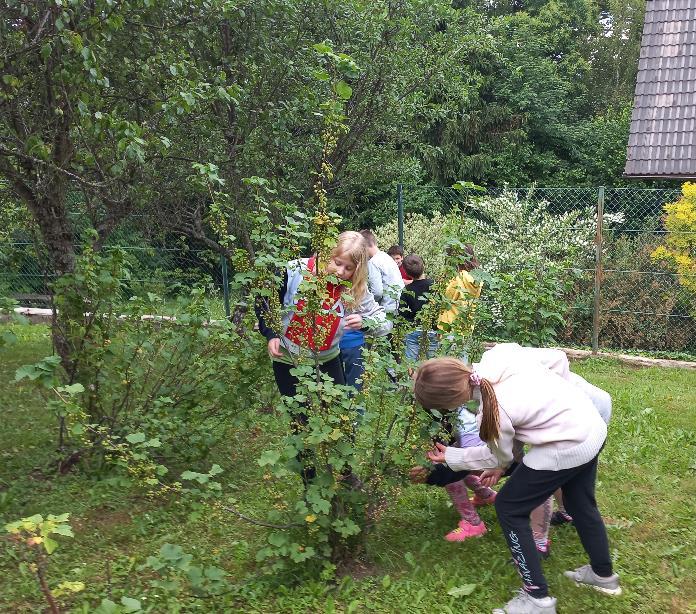 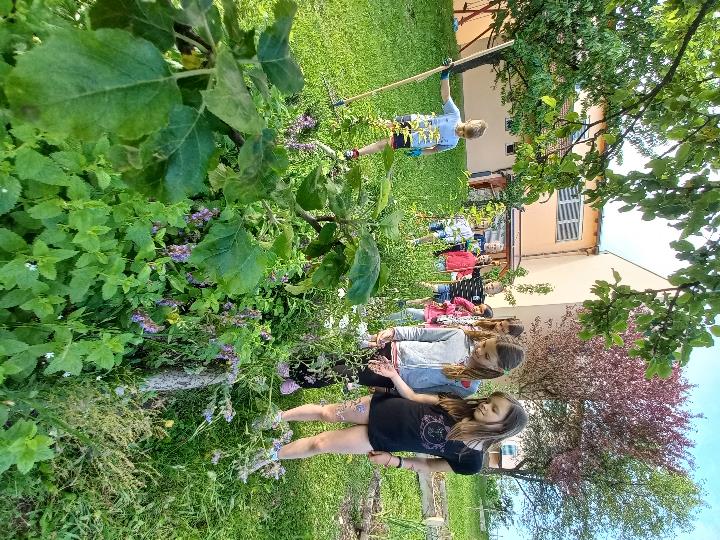 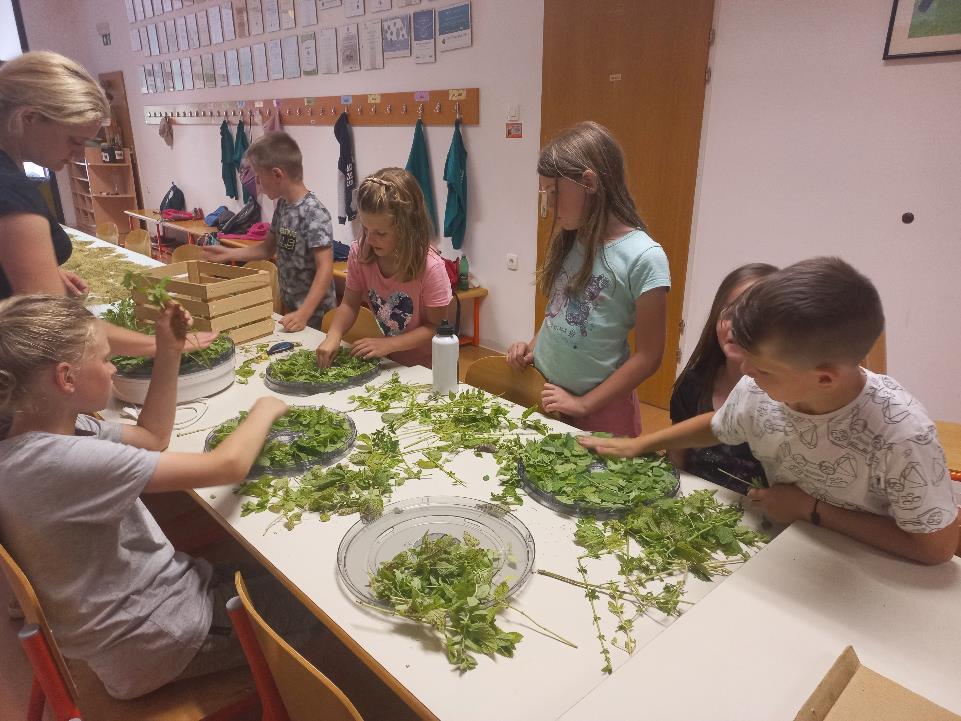 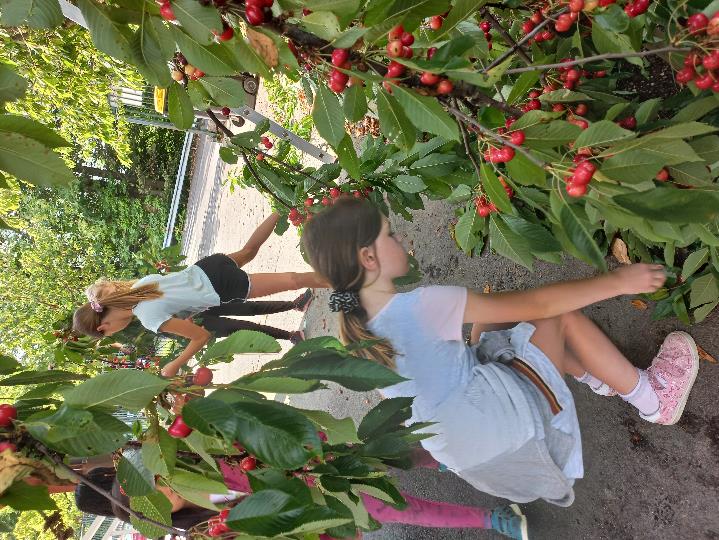 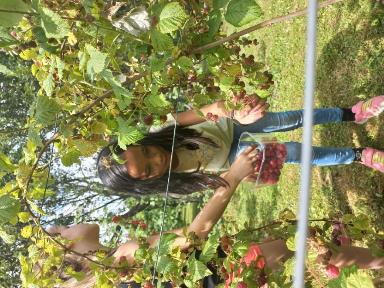 Sodelovanje z okolico – predstavitev za starše
Sodelovanje z okolico – predstavitve na lokalnih prireditvah
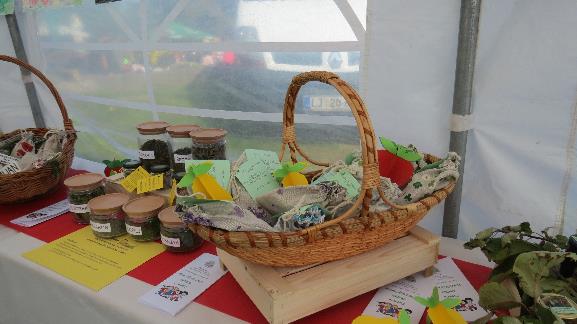 Sodelovanje z okolico – ogled sadovnjaka in vrta s predstavnicama MKGP
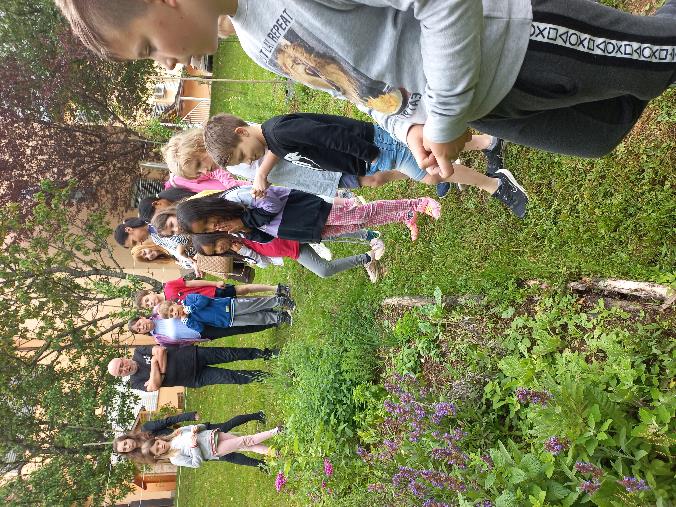 Sodelovanje z okolico – sprejem s predstavitvijo za predstavnike iz 17 evropskih držav
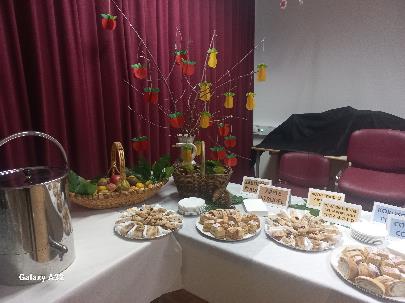 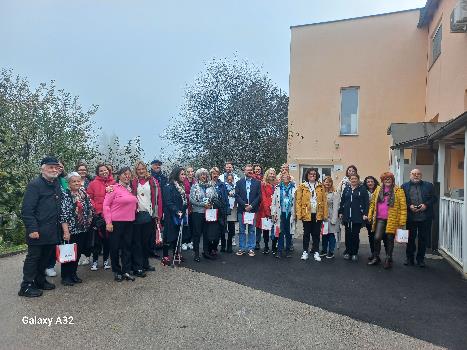 Novosti na ekovrtu 2021-2024
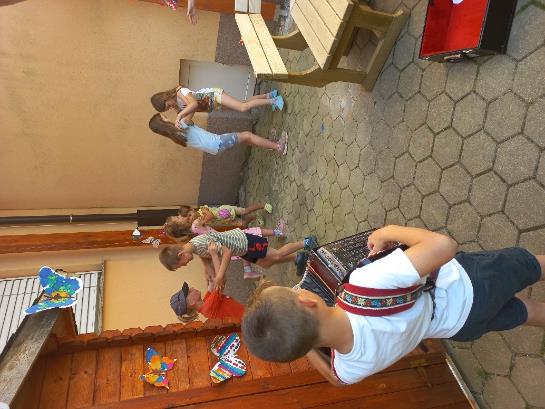 Novosti na ekovrtu
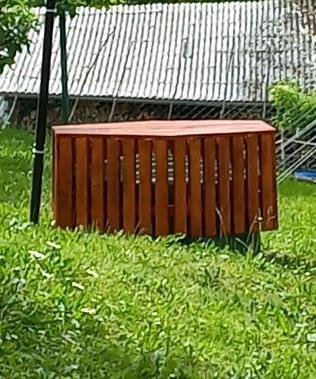 Svetovno prvenstvo Vegetable Garden World Cup 2024 - uvrstitev med zmagovalce, september 2024).
Hvala, ker ste  prisluhnili!